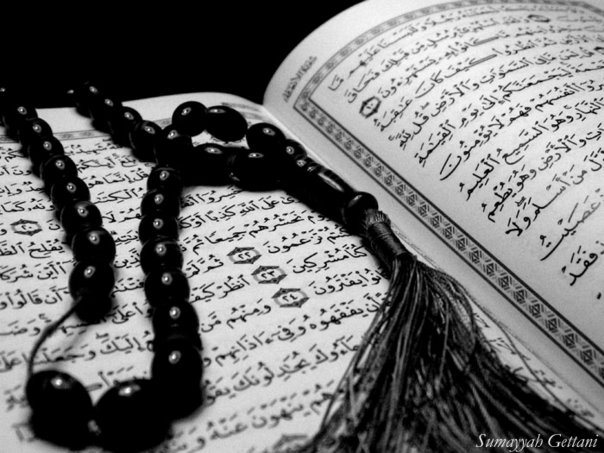 Qur`an Appreciation
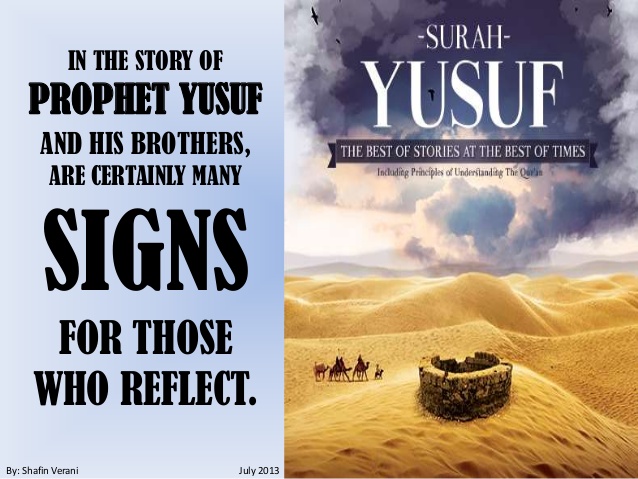 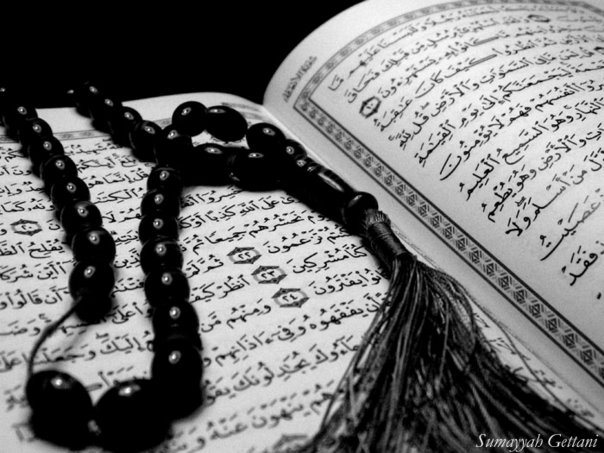 QA
Lesson 16
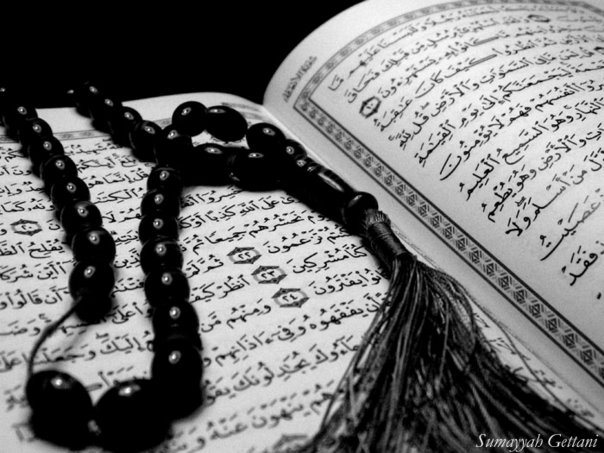 QA
LO:
 Studying Verses 58-62
 Examining Prophet Yusuf (as)’s attitude towards his brothers
Starter:
 How many names of Allah (swt) are mentioned in the Holy Qur`an?

 What are they commonly known as?
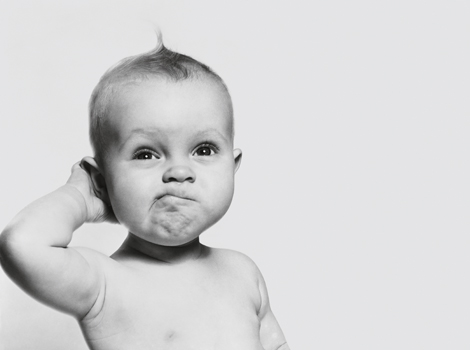 [Speaker Notes: Answers:
The Beautiful Names of Allah (swt) [Asmaa’-ul-Husna] mentioned in the Holy Qur`an are 99]
Studying Verses 58 - 62
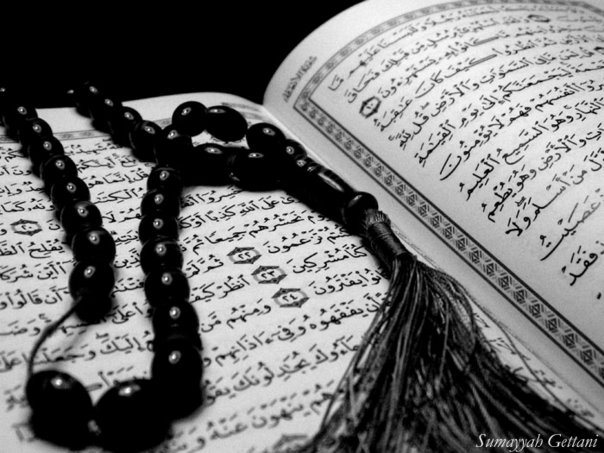 QA
Vs 58:
After the seven years of fertility, the times of drought arrived 
People from all over Egypt came                                                        to  Prophet Yusuf (as) to buy their                                                                                   food    
  He treated all people with                                                           compassion and equity 
 He also distributed food to the people on the periphery of Egypt, like Canaan and Palestine, home to his family and forefathers
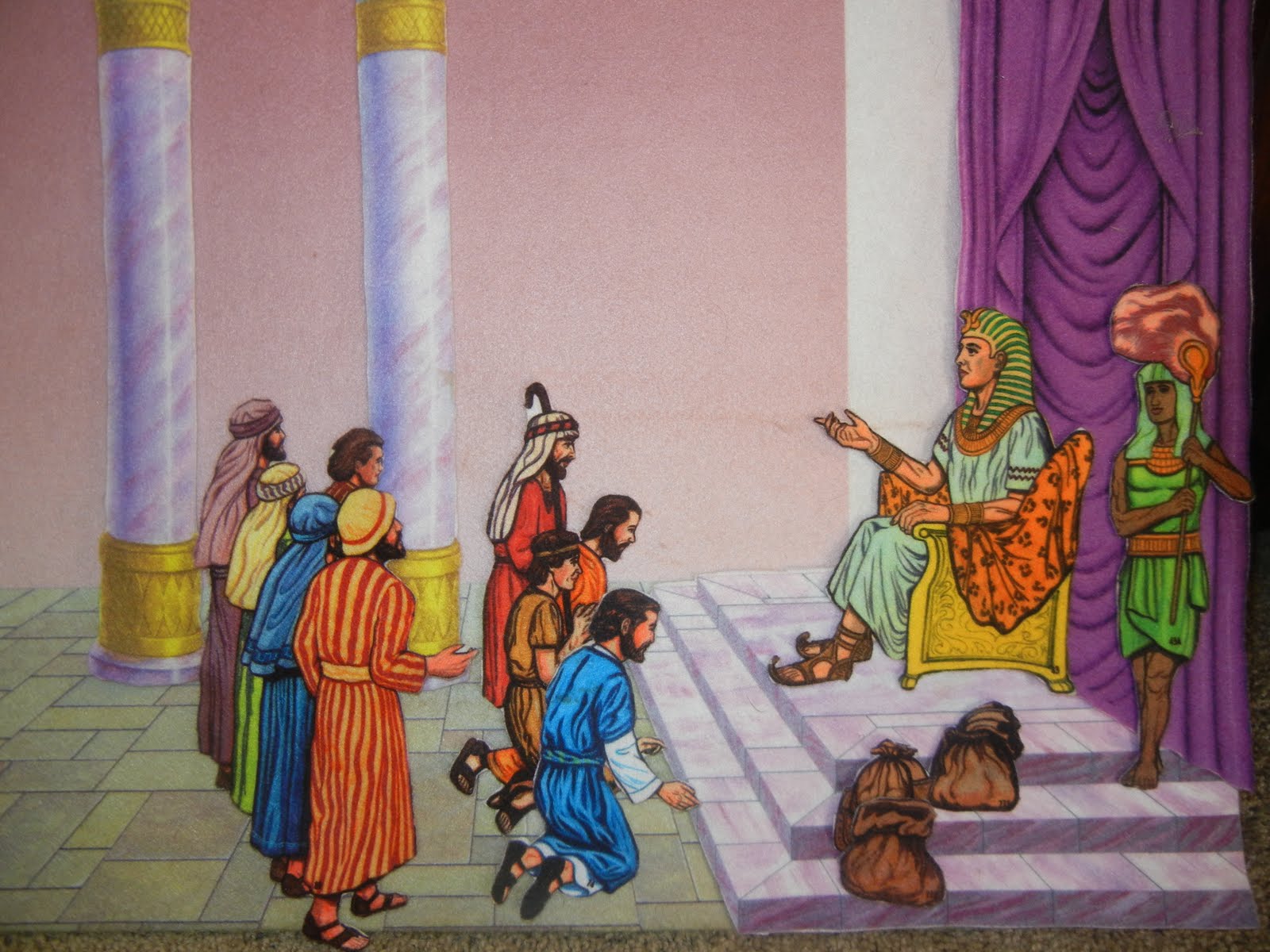 Studying Verses 58 - 62
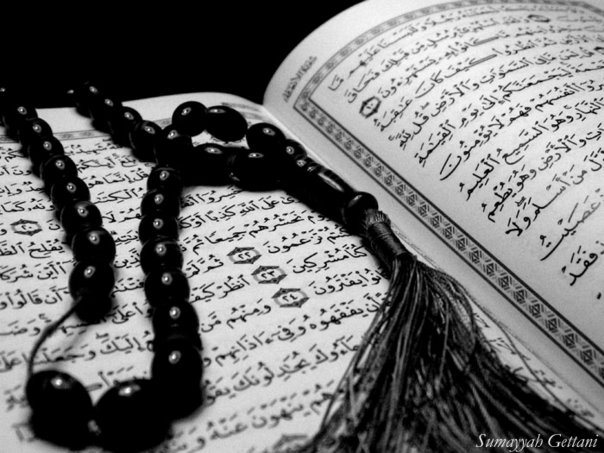 QA
Vs 58:
The drought had continued to such an extent that Prophet Ya'qub (as) found it necessary to send all his                                               sons to Egypt to buy the family's food from                                                 the king 
 It is reported that upon their arrival,  their                                                       names and towns were registered with Egyptian officials  
 When Prophet Yusuf (as) was notified of a caravan from Palestine, he recognized the names of his brothers in the registry and ordered that they be brought before him
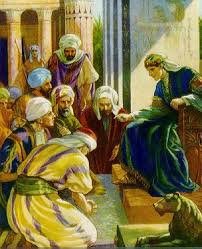 Studying Verses 58 - 62
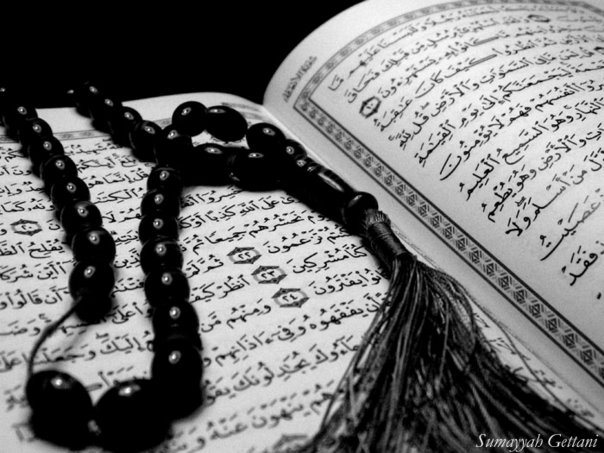 QA
Vs 58-59:
Nearly forty years had passed from the time when his brothers placed him in the well until                                                          this time and it is apparent that his                                              brothers did not recognize him 
 Each person who purchased food was                                                    given food for each camel to carry 
 He then had a conversation with his brothers – without revealing his true identity
 He asked them about another brother of theirs (Benyameen) whom they said was with their elderly father
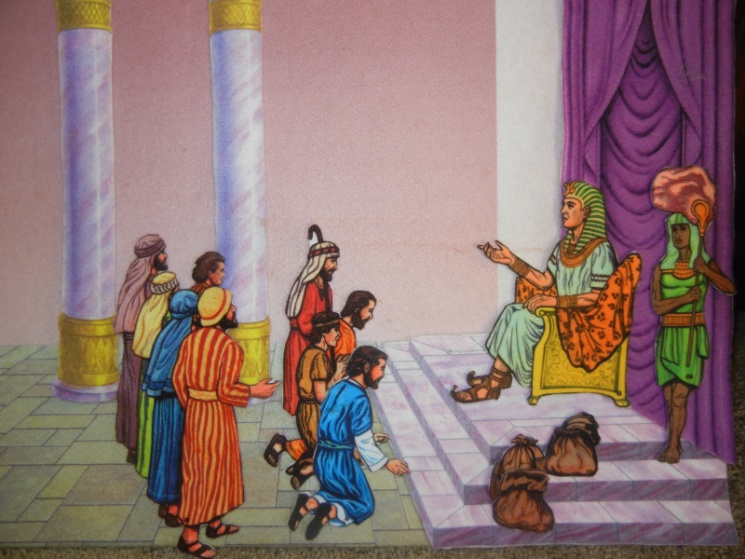 Studying Verses 58 - 62
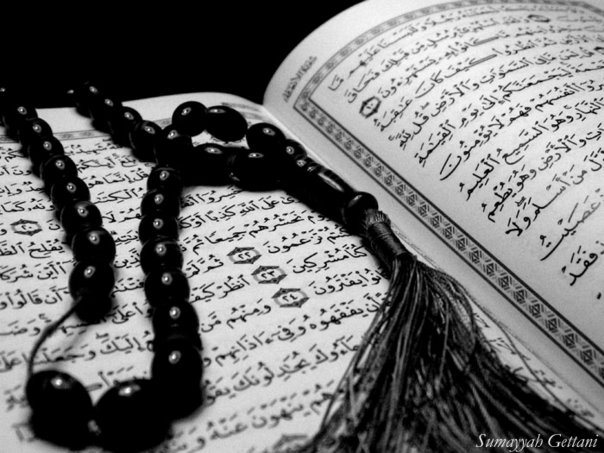 Vs 60-62:
QA
He told them to bring him the next time they come to purchase food – reminding them how                                            generous he had been towards them as a                                      host as well as trading with them so fairly
 He ensured his brothers would return with                        Benyameen in two ways:
Giving them an ultimatum (bring him or no trade)
Asking his servants to secretly return their good they had brought to exchange for food
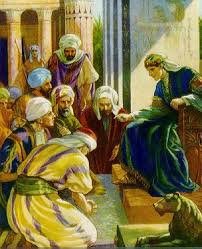 Why did he not reveal his identity?
[Speaker Notes: Discussion Point:

Why did he not reveal his identity?

Perhaps for a few reasons:
Some commentators say that Allah did not allow Yusuf to do this because this separation was a trial for Ya‘qub and he was compelled to successfully undergo this period as was ordained by Allah. 
Therefore before the end of this test, Yusuf was not allowed to introduce himself.

Another reason could be that if he had immediately introduced himself to his brothers, undesirable reactions might have resulted, among them was that they might have become so fearful that they would not have come back at all presuming that he would take revenge upon them for the past

This way he could also ensure that if he commanded them to do something (i.e. Bring their brother with them) they would feel obliged to do so out of fear of incurring a king’s wrath]
Plenary
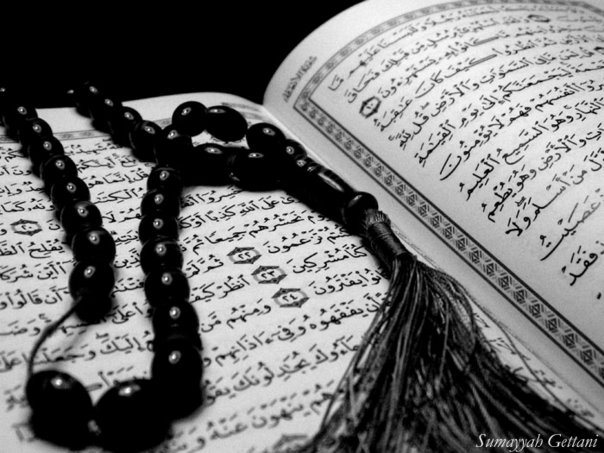 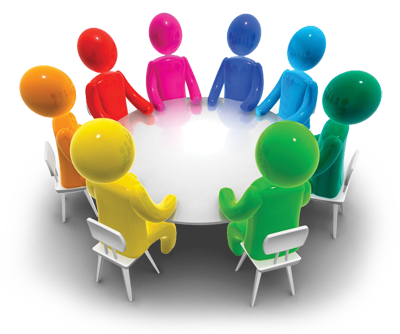 QA
Group work:
  Why do you think Prophet Yusuf (as) wanted to see his brother Benyameen?
 What traits did he display towards his brothers and why is that important?
Thinking points:
How are they related?
How should one behave in a position 
of power and authority?
[Speaker Notes: Discussion:
Benyameen and Prophet Yusuf (as) were the only full brothers – they both had he same father and mother
Benyameen reminded Prophet Yusuf (as) of his father Prophet Ya’qub (as) whom he missed dearly
He saw this as an opportunity to be reunited with his father through his brother after so many years

Prophet Yusuf (as) treated his brothers with kindness and generosity even though they had abandoned him in the well 
He had an opportunity to turn them away empty handed but didn’t do so – moreover he returned their goods which they had brought with them to exchange for the grain they purchased from Prophet Yusuf (as) 
This had the further effect of making their hearts inclined towards him and thus try harder to do as he requested]